Fizika
11
sinf
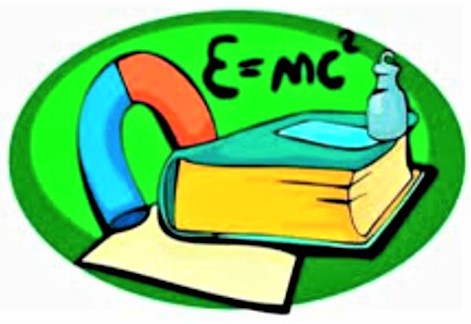 MAVZU:
 Moddaning magnit xossalari.


O‘qituvchi: 
Toshkent shahar Uchtepa tumani 287-maktab fizika fani o‘qituvchisi
Xodjayeva Maxtuma Ziyatovna.
Magnetiklar
Magnit maydon ta’sirida magnitlanib qoladigan moddalar magnetiklar deb ataladi.
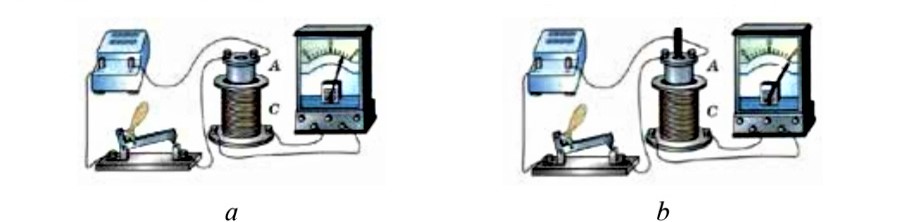 Muhitning magnit singdiruvchanligi
Diamagnetiklar
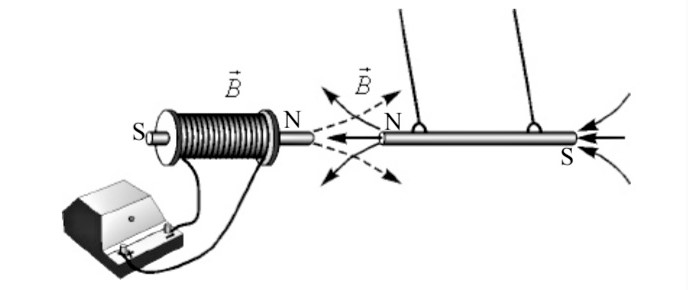 Paramagnetiklar
Ferromagnetiklar
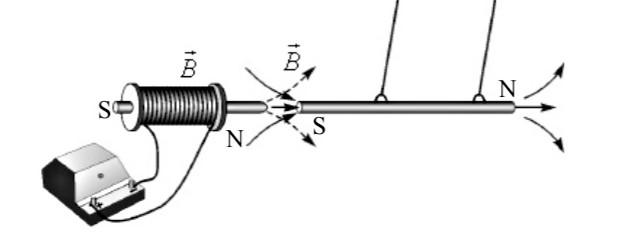 11-test   39-bet
G‘altakka kiritilgan ferromagnit o‘zagi qanday vazifani bajaradi? 
 
   A) magnit maydonni kuchaytiradi;
   B) elektr maydonni kuchaytiradi;
   C) elektr maydonni susaytiradi;
   D) magnit maydonni susaytiradi.
   
    Javob:  A) magnit maydonini kuchaytiradi.
2 - mashq
8 – masala 
      Tokli g‘altakdagi magnit maydon induksiyasi 20 mT ga teng. G‘altak ichiga ferromagnit o‘zagi kiritilganda unda hosil bo‘lgan magnit maydon induksiyasi 180 mT ga ortgan bo‘lsa, g‘altakka tushirilgan o‘zakning magnit singdiruvchanligi nimaga teng?
2 - mashq
9 – masala 
    Radiusi 2 cm bo‘lgan g‘altakdan 3 A tok oqmoqda. G‘altak ichiga magnit singdiruvchanligi 20 bo‘lgan ferromagnit o‘zagi kiritilsa, g‘altak ichidagi magnit maydon induksiyasi qanday bo‘ladi? G‘altakdagi o‘ramlar soni 150 ga teng.
Mustaqil bajarish uchun topshiriqlar
1. Magnetiklar deb nimaga aytiladi?
  2. Magnit singdiruvchanlik deb qanday kattalikka aytiladi?
  3.Ferromagnitiklarning texnikada qo‘llanilishiga doir misollar yozing.
  4. 2-mashq 7-masalani va 39-betdagi 10, 12-testlarni yechish.